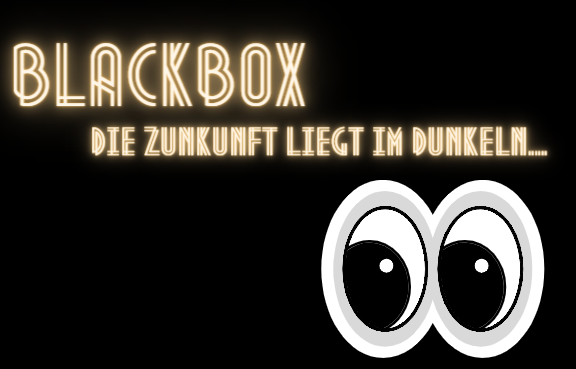 Ein wohltuender Blick
Eine unerwartete Mail
Ein Lied
Ein Bibelwort
Ein gutes Wort
Ein auf die Schulter klopfen
Eine überraschende Begegnung
Every Star is a prayer – ev‘ry star you see there. 
Jeder Stern ist ein Gebet – jeder Stern, den du hier siehst.

Is someone sending their words to God
Wenn jemand seine Wort an Gott richtet

Their thanks und hopes, their dreams und cares, 
Seinen Dank und seine Hoffnungen, seine Träume und Sorgen 
Ev‘ry star is a prayer,ev‘ry star you see there.
Jeder Stern ist ein Gebet – jeder Stern, den du hier siehst.

I know I‘m not the only one, in conversation with God,
Ich weiß ich bin nicht die einzige, die mit Gott kommuniziert
 
the whole great family of brothers and sisters 
Die ganze große Familie von Brüdern und Schwestern

are lifting their prayers to him.
Richtet ihr Gebet zu Gott
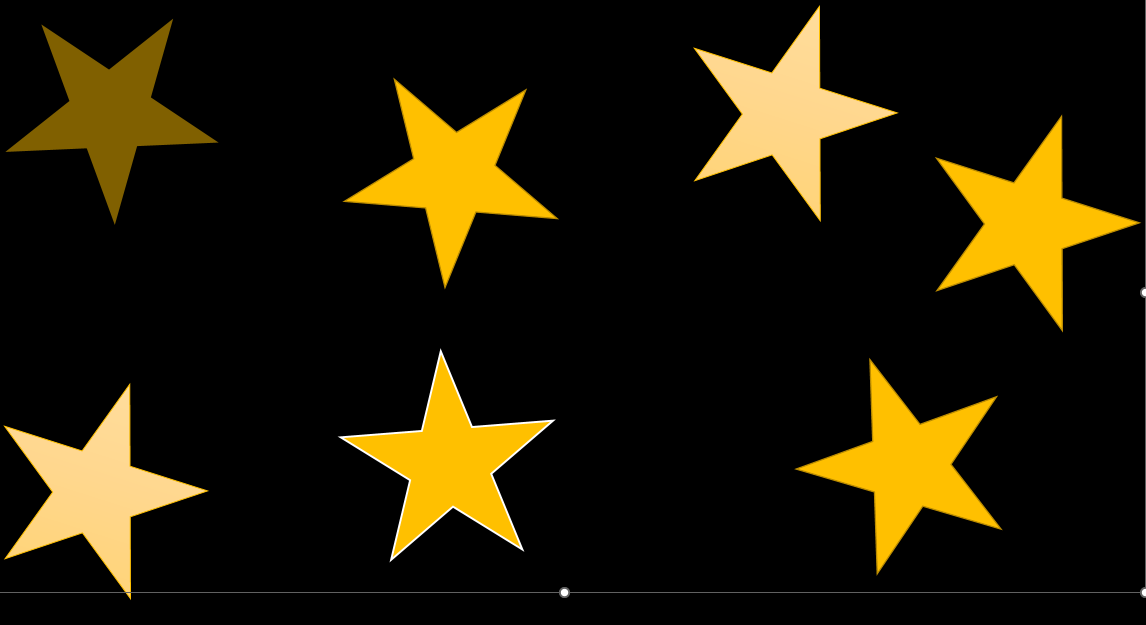 Every Star is a prayer – ev‘ry star you see there. 
Jeder Stern ist ein Gebet – jeder Stern, den du hier siehst.

Is someone sending their words to God
Wenn jemand seine Wort an Gott richtet

Their thanks und hopes, their dreams und cares, 
Seinen Dank und seine Hoffnungen, seine Träume und Sorgen 
Ev‘ry star is a prayer,ev‘ry star you see there.
Jeder Stern ist ein Gebet – jeder Stern, den du hier siehst.

I look up at the night sky. see nothing to fear, 
Wenn ich an den Nachthimmel blicke, fürchte ich mich nicht

the welcome sparkle of a thousand stars 
Das einladende funkeln der vielen Sterne

breaks throuhg the darkness here
Durchbricht meine Dunkelheit hier.
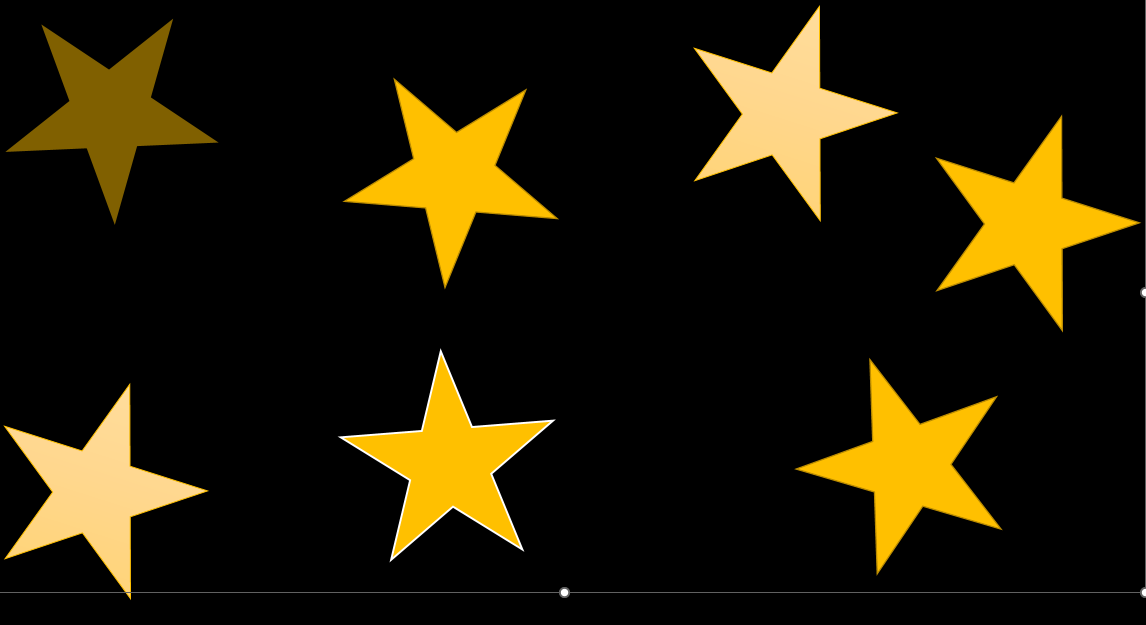 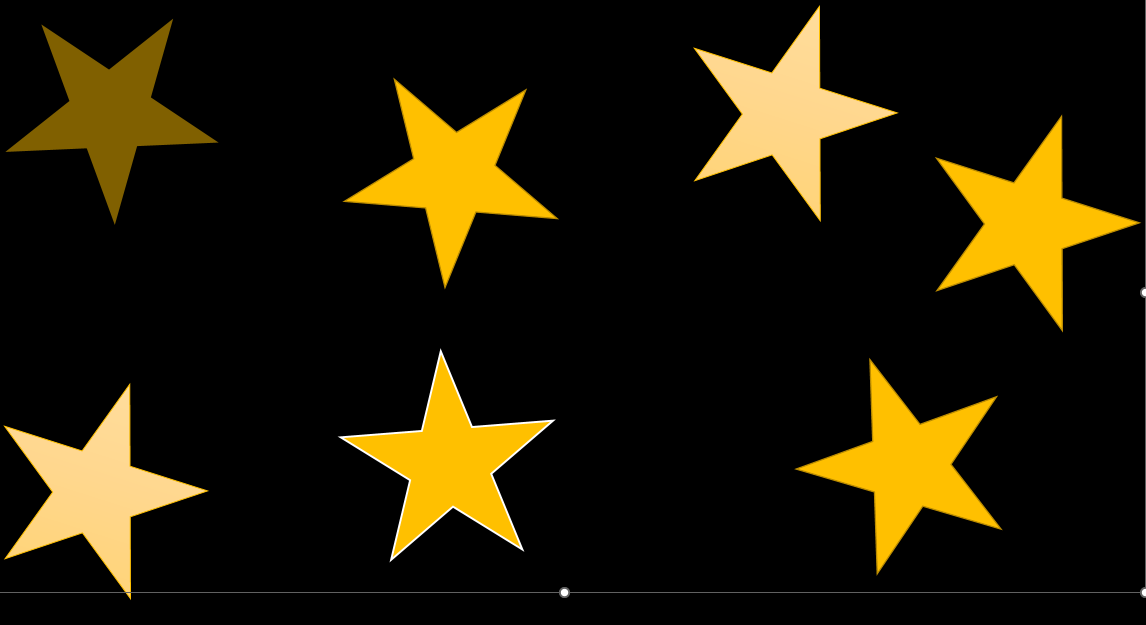 1. Wir haben Gottes Spuren festgestelltauf unsern Menschenstraßen,Liebe und Wärme in der kalten Welt,Hoffnung, die wir fast vergaßen.

Zeichen und Wunder sahen wir geschehnin längst vergangnen Tagen,Gott wird auch unsre Wege gehn,uns durch das Leben tragen.
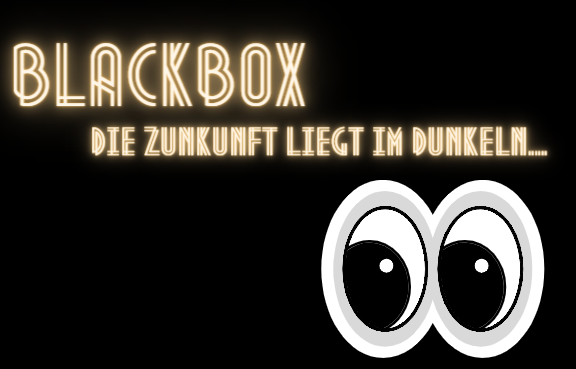 2. Blühende Bäume haben wir gesehn,wo niemand sie vermutet,Sklaven, die durch das Wasser gehn,das die Herren überflutet.

Zeichen und Wunder sahen wir geschehnin längst vergangnen Tagen,Gott wird auch unsre Wege gehn,uns durch das Leben tragen.
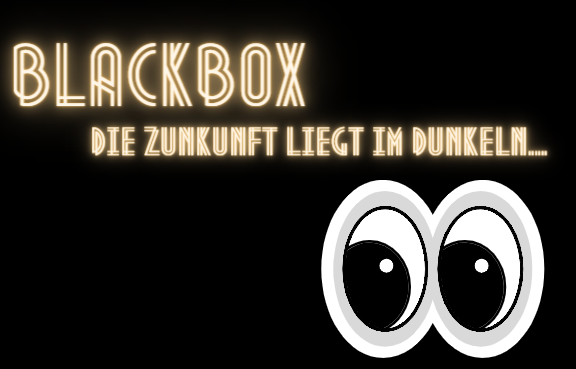 3. Bettler und Lahme sahen wir beim Tanz,hörten wie Stumme sprachen,durch tote Fensterhöhlen kam ein Glanz,Strahlen die die Nacht durchbrachen.

Zeichen und Wunder sahen wir geschehnin längst vergangnen Tagen,Gott wird auch unsre Wege gehn,uns durch das Leben tragen.
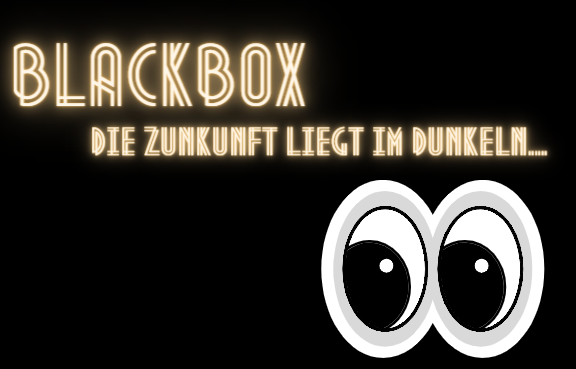 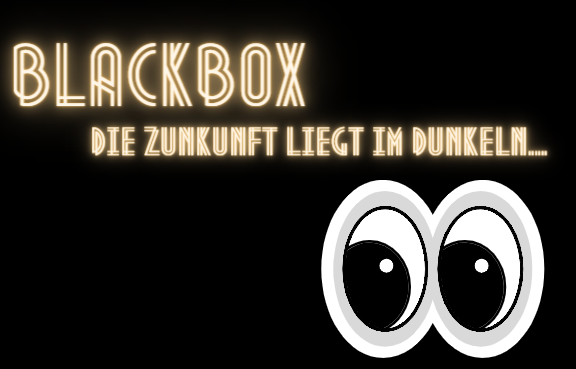 Ref.: Schritte wagen im Vertraun auf einen guten Weg.Schritte wagen im Vertraun, dass letztlich Er mich trägt.Schritte wagen, weil im Aufbruch ich nur sehen kann:für mein Leben gibt es einen Plan.

1) Schritte kann man manchmal sehen,Spuren, die noch nicht verweht,Wege, die auch andre gehen,ob da jemand vor mir geht?

2) Schritte kann man manchmal hören,Kinder trippeln, Stöckelschuh,Gleichschrittschritte, die mich stören,Schritte kommen auf mich zu.
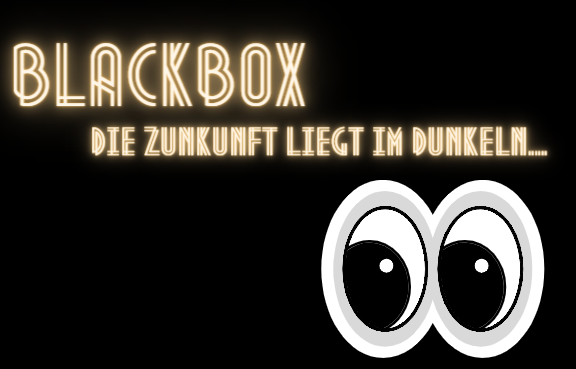 Ref.: Schritte wagen im Vertraun auf einen guten Weg.Schritte wagen im Vertraun, dass letztlich Er mich trägt.Schritte wagen, weil im Aufbruch ich nur sehen kann:für mein Leben gibt es einen Plan.

3) Schritte kann man manchmal spüren,Freude will mit mir hinaus.Füße fangen an zu frieren,tanzen sie sich dann nicht aus?

4) Schritte kann man sich erdenken,klug beschreiben einen Schritt.Manches kann man sich auch schenken,nimmt der Kopf den Fuss nicht mit.
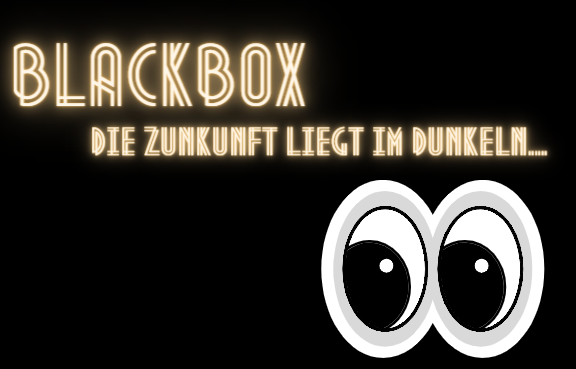 Ref.: Schritte wagen im Vertraun auf einen guten Weg.Schritte wagen im Vertraun, dass letztlich Er mich trägt.Schritte wagen, weil im Aufbruch ich nur sehen kann:für mein Leben gibt es einen Plan.

5) Schritte kann und darf man gehen,Schritte führen uns zum Ziel.Ohne Schritte bleibst du stehenund verpasst dabei so viel.

Ref.: Schritte wagen im Vertraun auf einen guten Weg.Schritte wagen im Vertraun, dass letztlich Er mich trägt.Schritte wagen, weil im Aufbruch ich nur sehen kann:für mein Leben gibt es einen Plan.
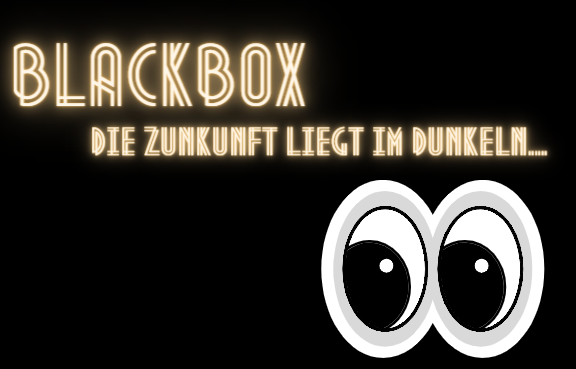 Der Herr segne dich schon jetzt 
Für deinen neuen Weg 
Er lässt dich niemals allein, 
Er selbst gehe dir voraus
Und leite Schritt für Schritt 
Er weiß genau was, du brauchst 

Kein Weg verläuft gerade 
Er wird auch steinig sein 
Sei voller Zuversicht, 
Denn Gott hält Sein Wort ein
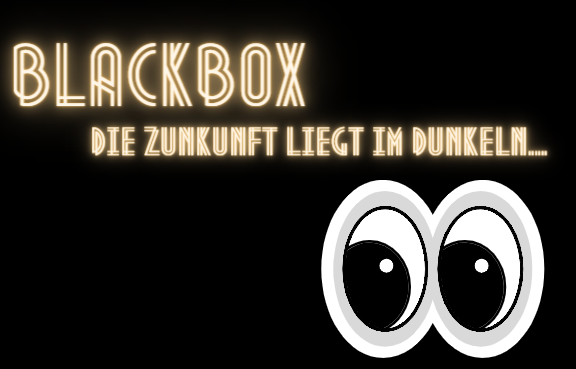 Der Herr ebne deinen Weg 
Und lehre dich vertrauen 
Selbst dann, wenn du an Ihm zweifelst 
Er ist der Fels, auf dem du stehst 
Dein Anker auch im Sturm 
Du bist sicher bei Ihm 

Wenn Menschen dich enttäuschen 
Und du alleine stehst 
Bist du bei Ihm geborgen, 
Wenn du mit Ihm gehst
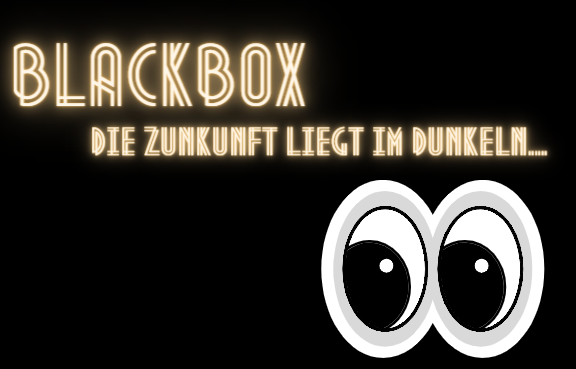 Der Herr segne dich schon jetzt 
Für deinen neuen Weg 
Er lässt dich niemals allein, 
Er selbst gehe dir voraus
Und leite Schritt für Schritt 
Er weiß genau was, du brauchst
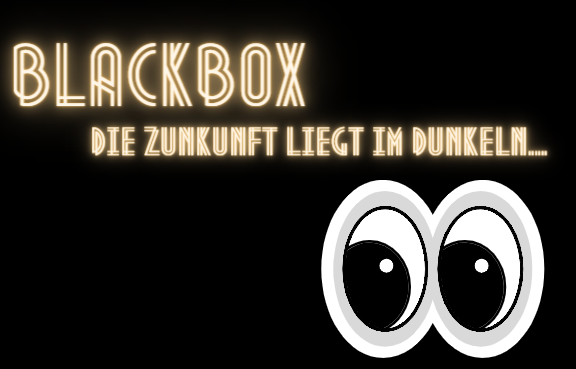 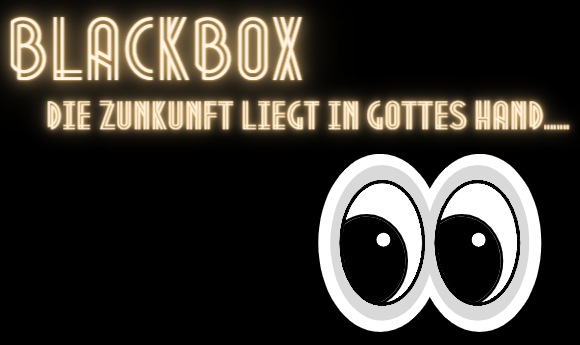